Муниципальное дошкольное образовательное учреждение детский  сад  №2 «Светлячок»
Проект «Осень золотая»
Воспитатель: Шустрова Юлия Михайловна
Тип проекта: познавательно-творческий
 Продолжительность проекта: краткосрочный
Участники проекта: дети второй младшей группы, 
воспитатели, родители.
Проблема: у детей младшего возраста слишком маленький жизненный опыт и знания о природе. Они не знакомы с происхождением тех или иных явлений, процессов в природе, не могут ответить на интересующие их вопросы: «Зачем опадает листва?», «Куда прячутся насекомые?» и т.д. Дети младшего возраста только начинают познавать мир, явления природы. Участие детей в этом проекте позволит ознакомить их с представлением об осени -как времени года, её характерных признаках, развить творческие способности, поисковую деятельность, связную речь.Актуальность: часто взрослые забывают понаблюдать с ребенком, полюбоваться красотой мира природы, не поддерживают детскую любознательность. Именно ранний возраст - самое благоприятное время для накопления представлений об окружающем мире. Необходимо не только показать детям, какой прекрасный мир их окружает, но и  объяснить, почему нужно беречь и любить природу.
Цель проекта: познакомить детей с красотой осенней природы.Задачи проекта для детей:1. Познакомить детей с понятием «время года – осень», с сезонными  изменениями в природе происходящими осенью. 2. Расширить представление о многообразии и пользе овощей и фруктов. 3. Расширять и активизировать словарный запас детей.4. Воспитывать у детей эмоциональное, положительное отношение к природе, умение видеть прекрасное в разное время года. 5. Воспитывать бережное отношение к природе.Задачи проекта для родителей:1. Формирование экологического воспитания у детей.2. Изготовление поделок из природного материала.3. Вовлечь родителей в педагогический процесс, укрепить заинтересованность в сотрудничестве с детским садом.
Ожидаемые результаты для детей:1. Сформировать у детей знания об осени, её признаках и дарах, о бережном отношении к природе; 2. Пополнить словарный запас детей, как активного, так и пассивного словаря; 3. Развить творческие способности у детей.Ожидаемые результаты для родителей:1. У родителей появится интерес к образовательному процессу, развитию творчества, знаний и умений у детей.2. Участие родителей в совместной продуктивной деятельности.
Этапы проектной деятельности
1 этап Подготовительный:
1. Составление плана работы над проектом
2. Сбор  материала необходимого для реализации проекта
3. Разработка конспектов занятий по планируемой теме
4. Организация предметно-развивающей среды по теме проекта
5. Оформление картотеки: загадок, стихов, пословиц об осени.
2 этап Основной Работа с детьми:Образовательная область «Социально-коммуникативное развитие»
Беседы: 
«Осень в гости к нам пришла» 
«Какая сегодня погода» 
«Дары осени» 
«Как изменилась одежда людей»
«Времена года»
Образовательная область «Познавательное развитие»
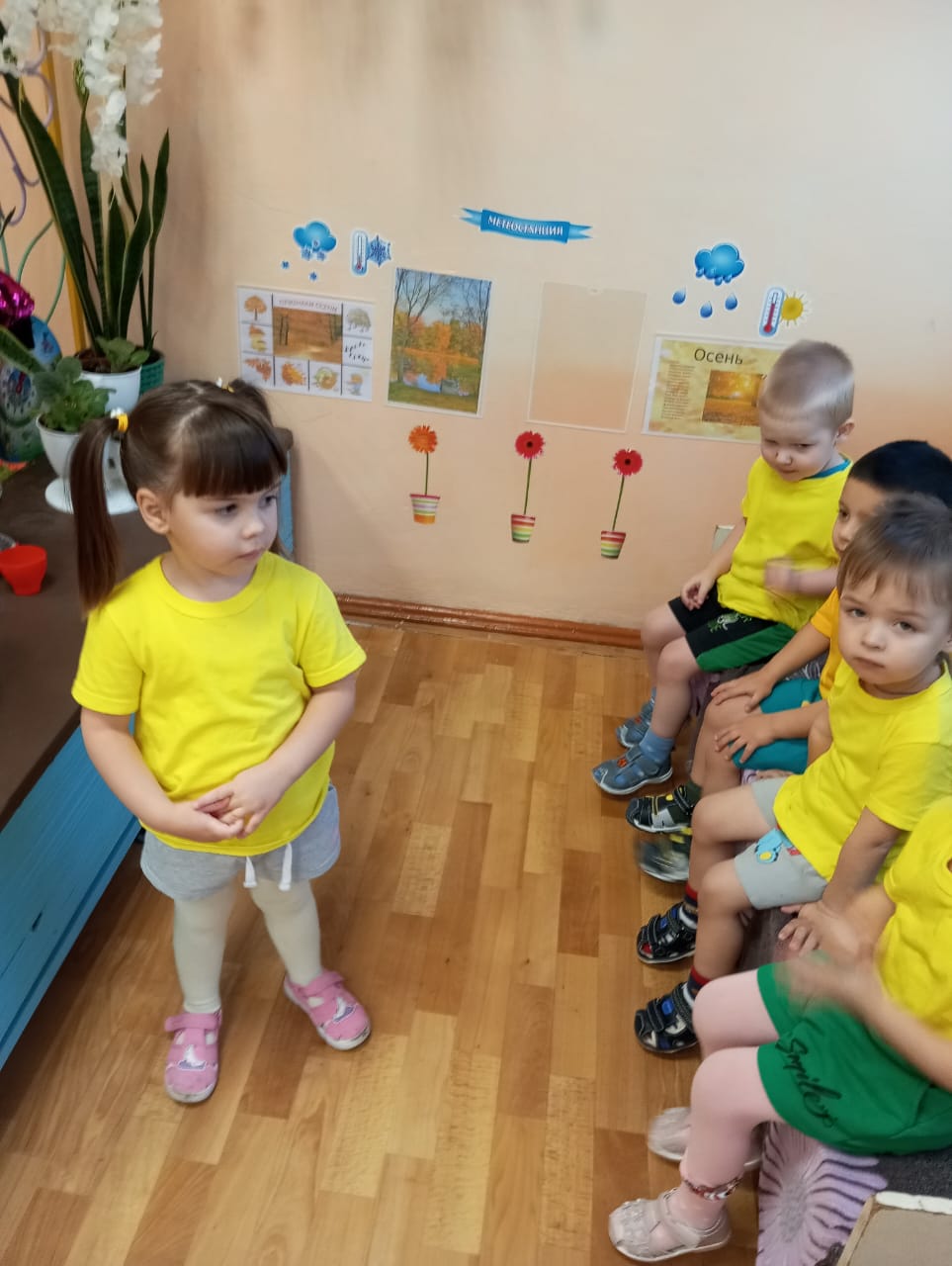 Рассматривание картин «Прогулка в лесу», «Уборка урожая»
Составление рассказа по картинке «Осень в лесу»
Загадки об овощах
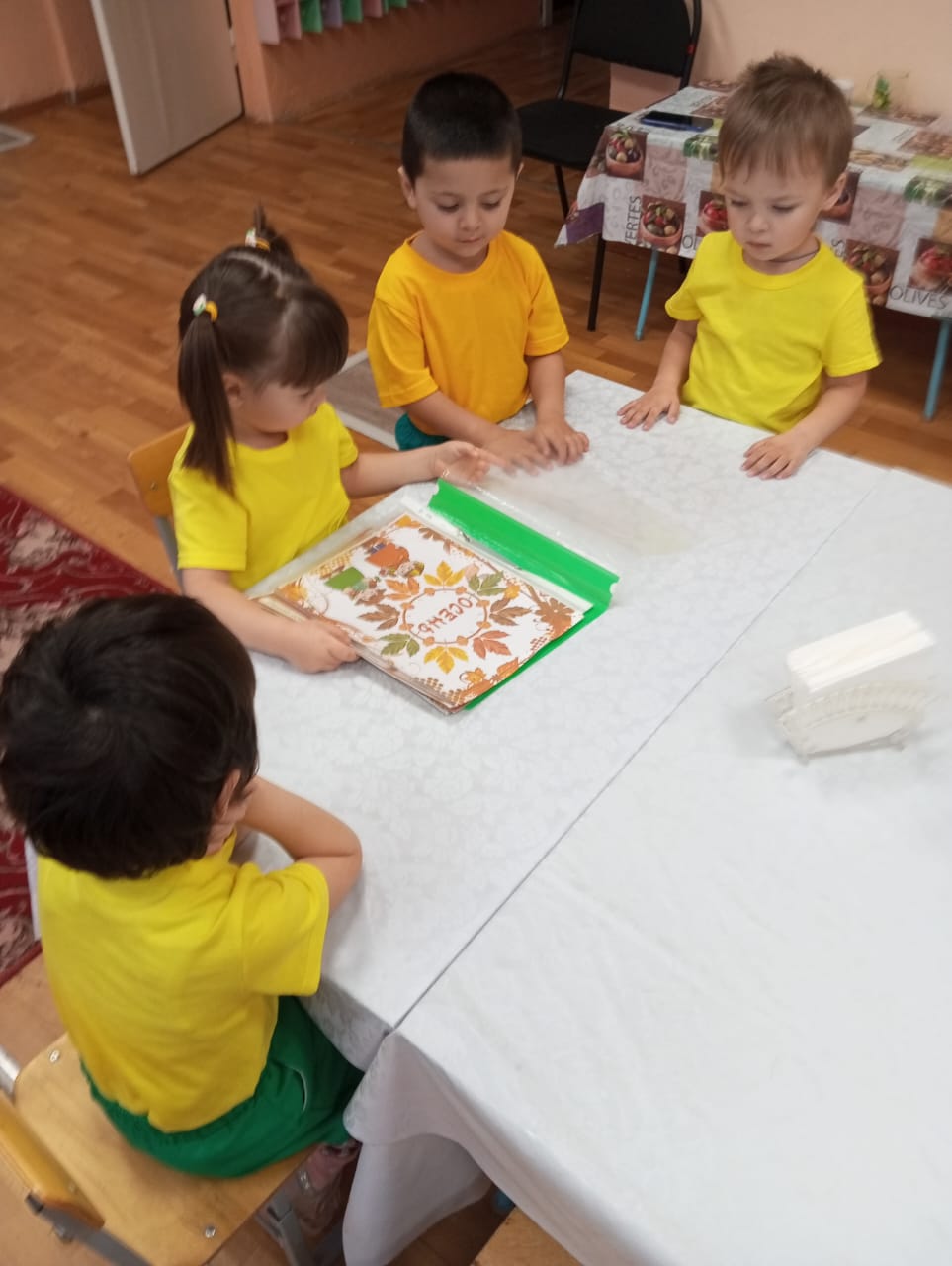 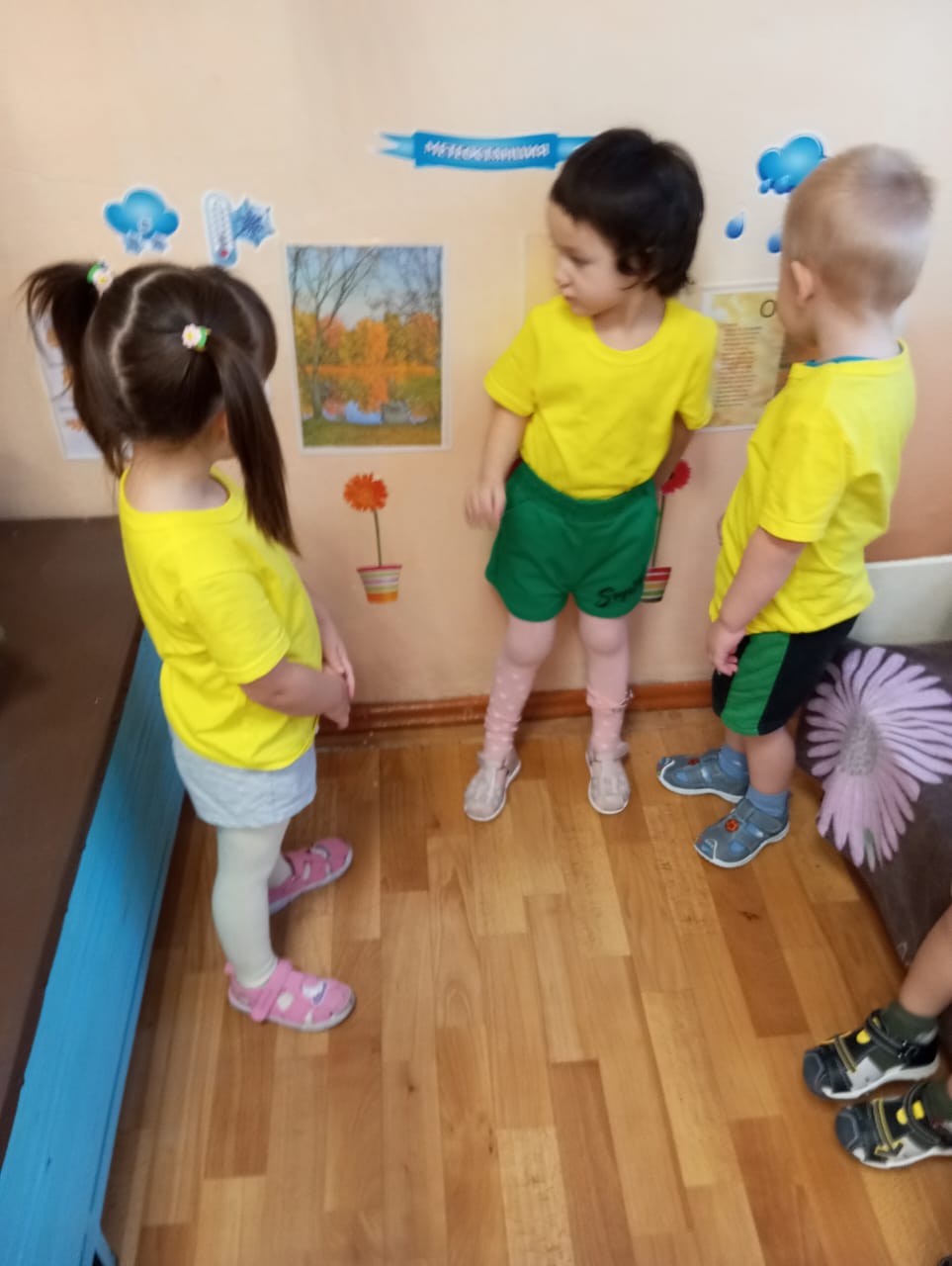 Образовательная область «Речевое развитие»
Чтение художественной литературы:
А. Блок «Зайчик»
З. Александрова «Дождик»
А.К. Бальмонт «Осень»
А. Плещеев «Осень наступила»
А. Босев «Дождь»
Ю. Тувим «Овощи»
Русская народная сказка 
«Вершки и корешки»
Образовательная область «Художественно-эстетическое развитие»Рисование «Разноцветные листья»
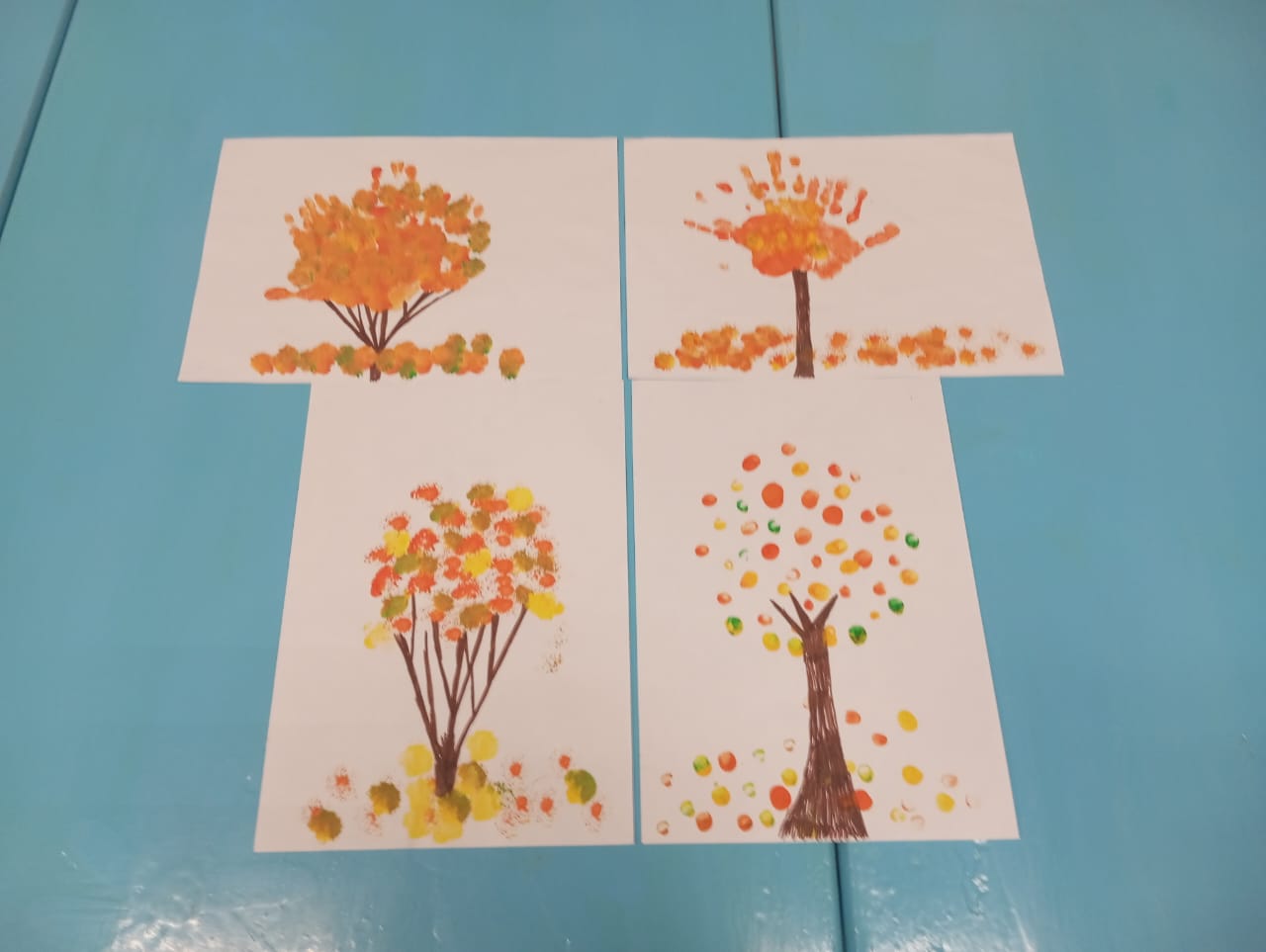 Образовательная область «Художественно-эстетическое развитие»Лепка «Ежики», «Мышки», «Грибочки»
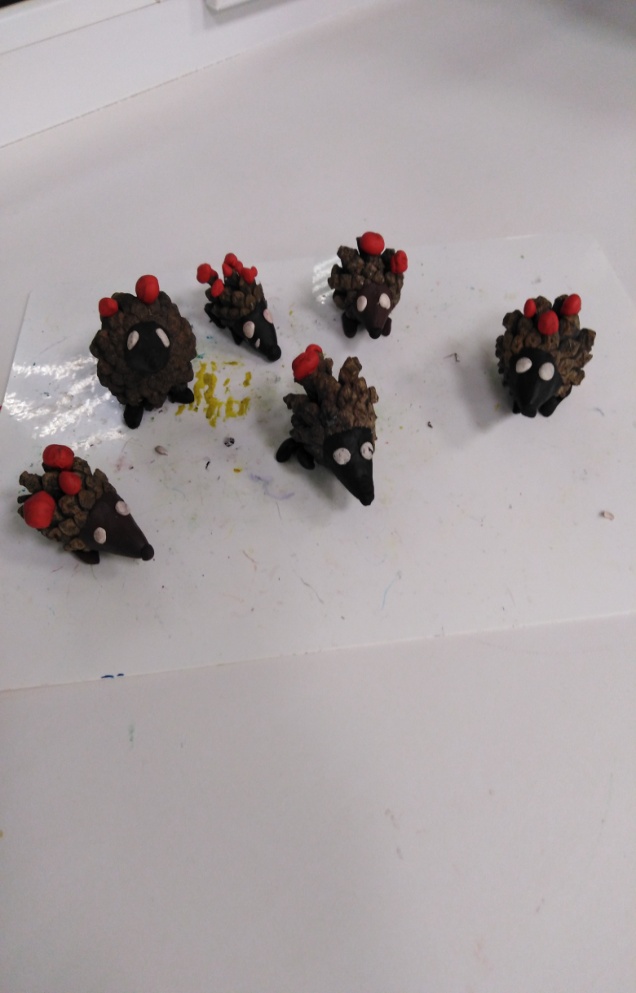 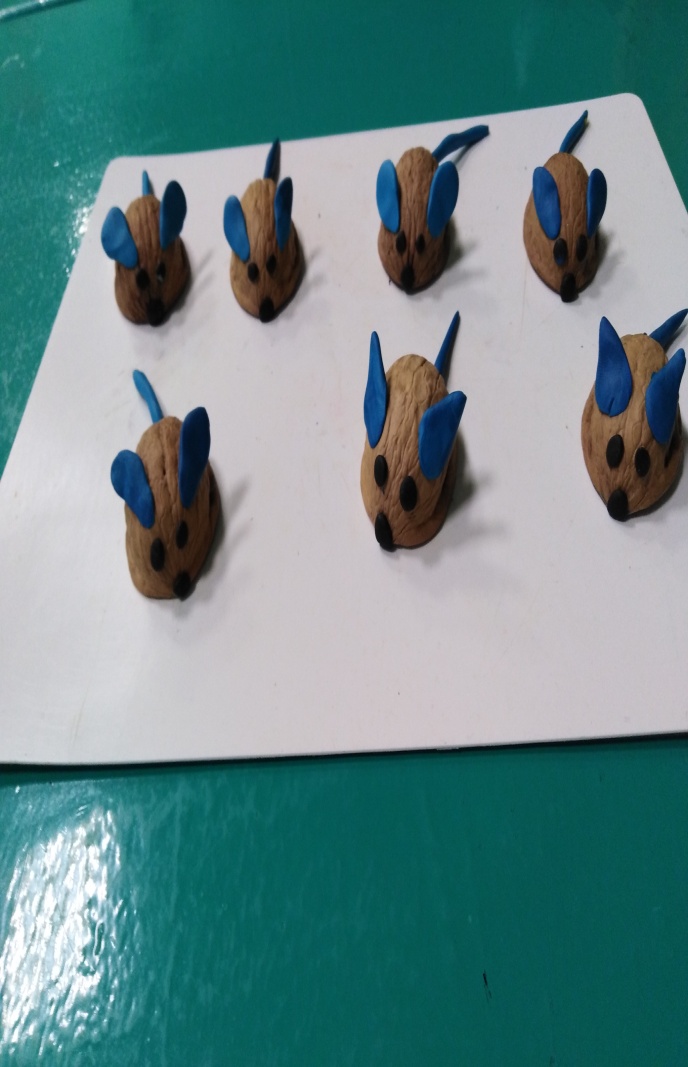 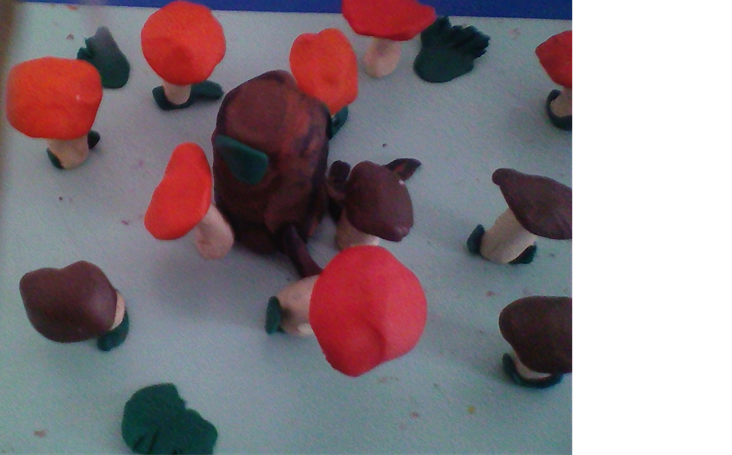 Образовательная область «Художественно-эстетическое развитие»Аппликация  «Листопад», «Осеннее дерево»
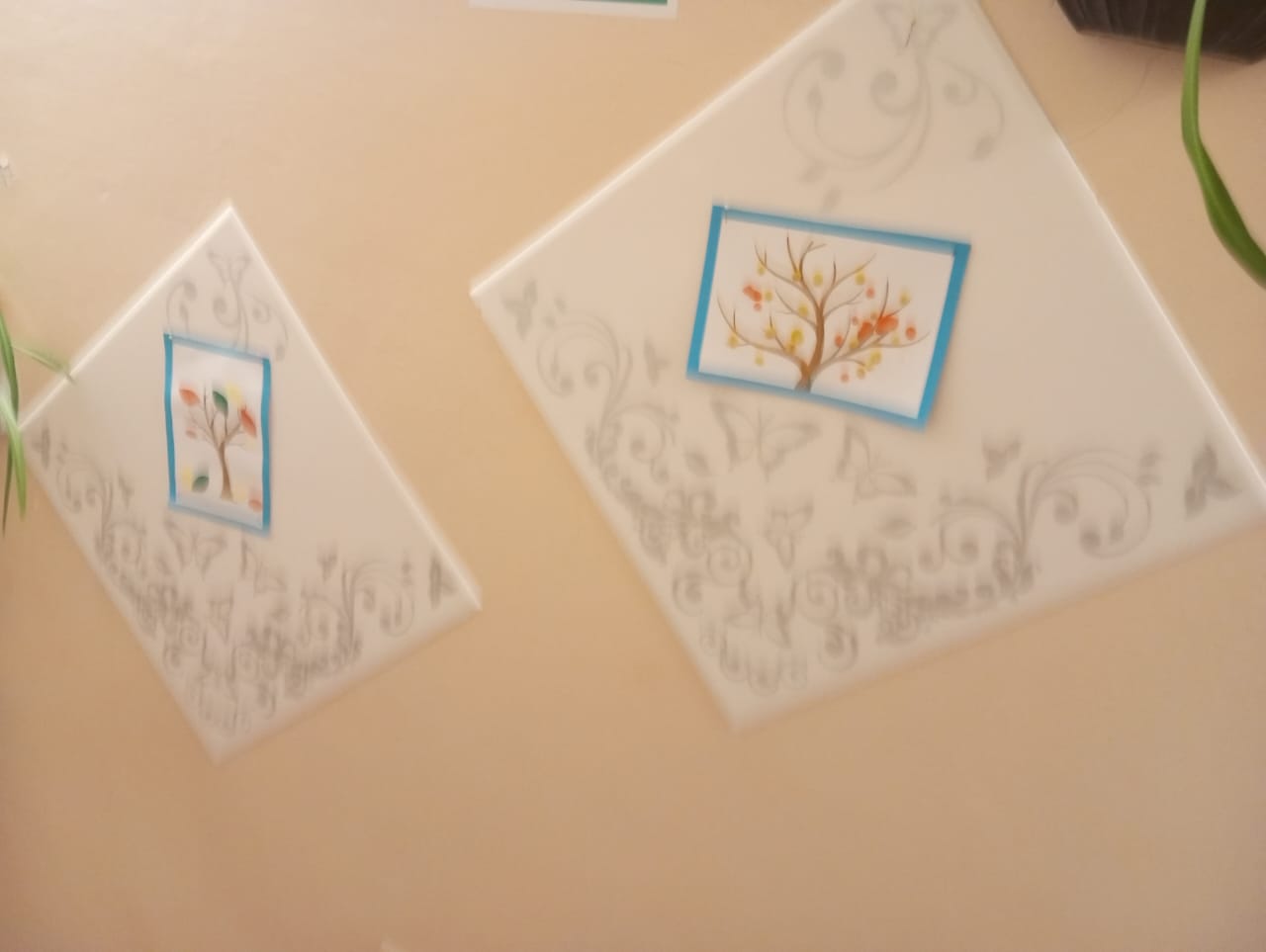 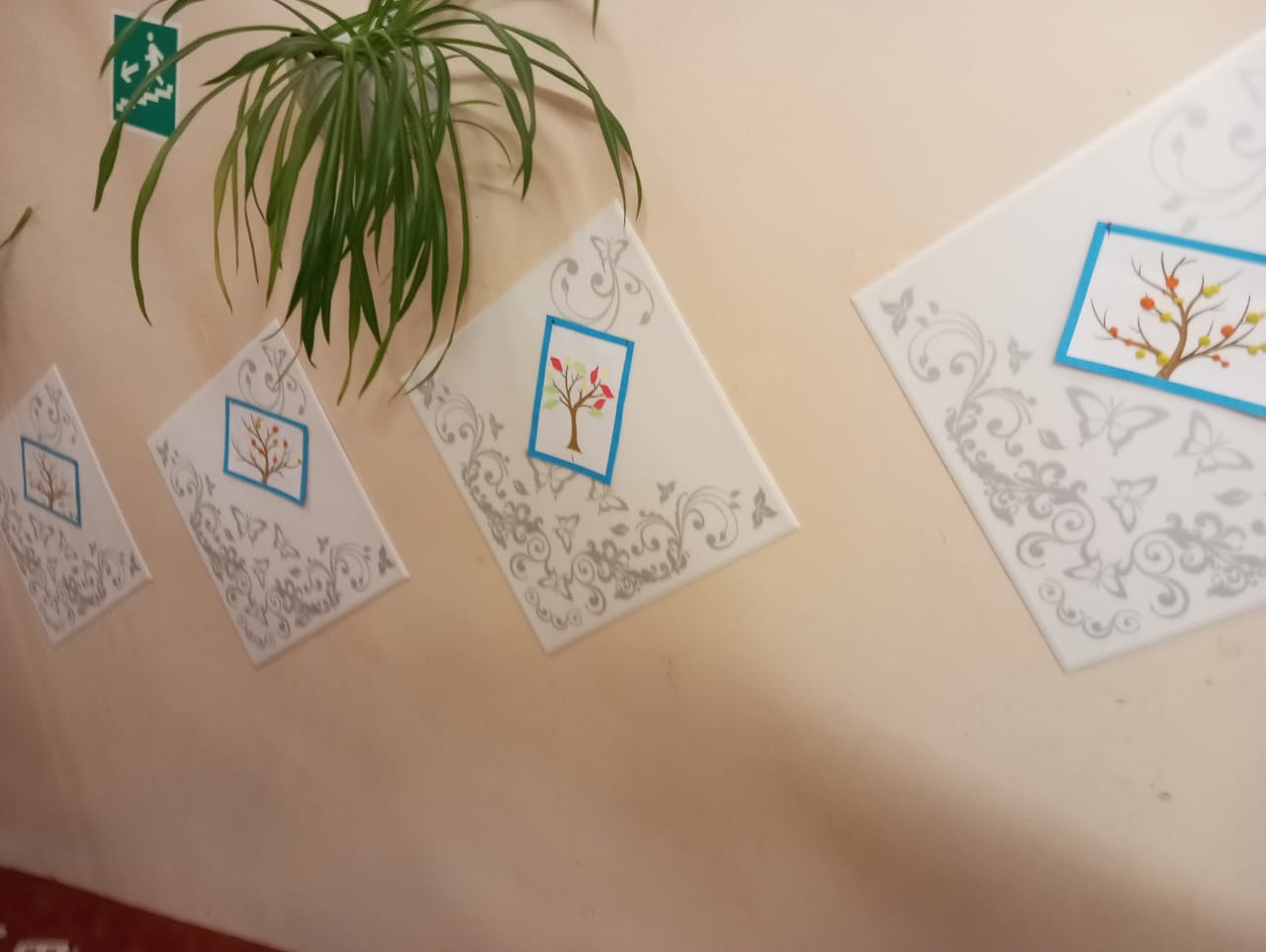 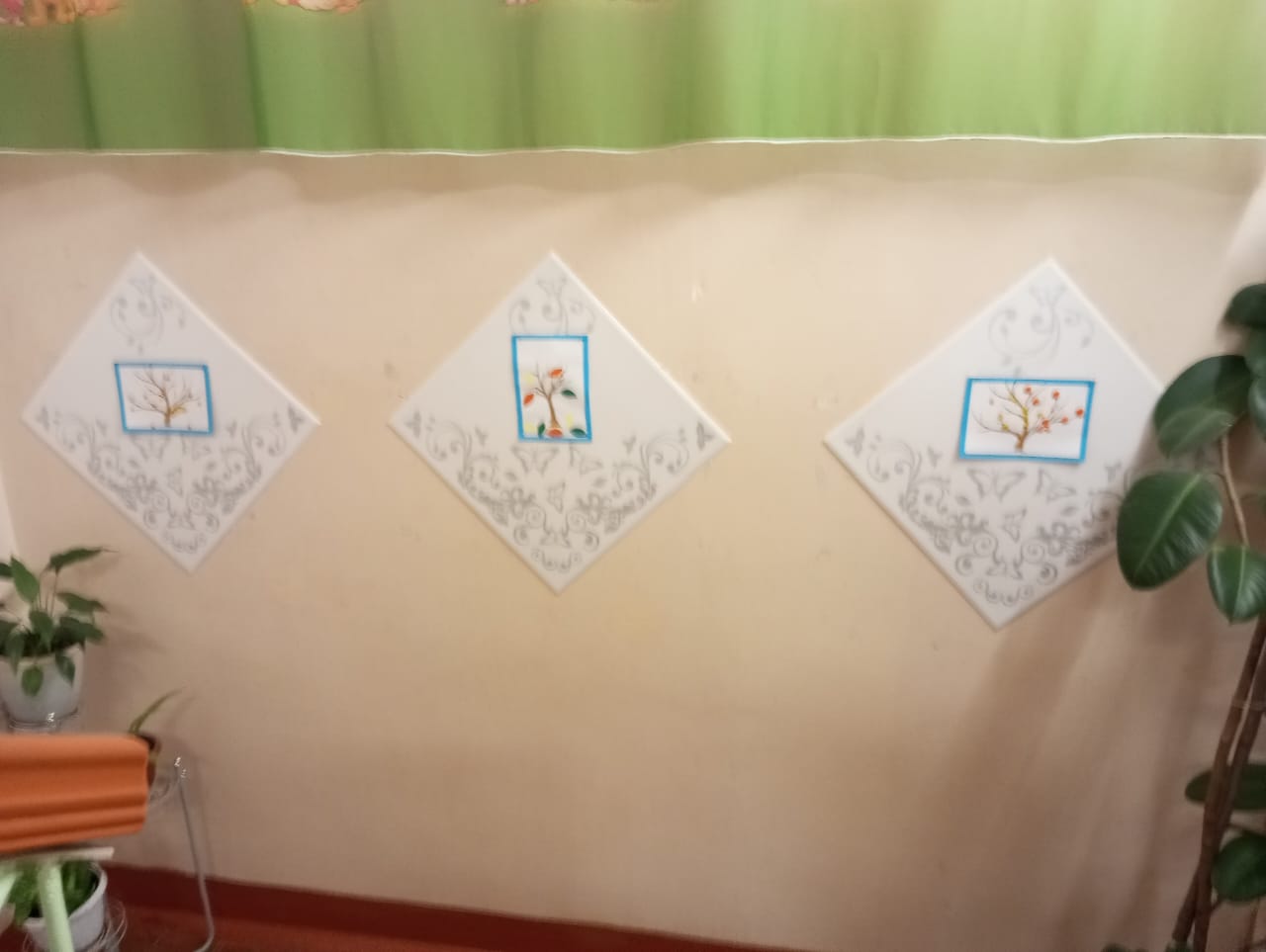 Образовательная область «Художественно-эстетическое развитие» «Осенний дождик», «Осенний букет»
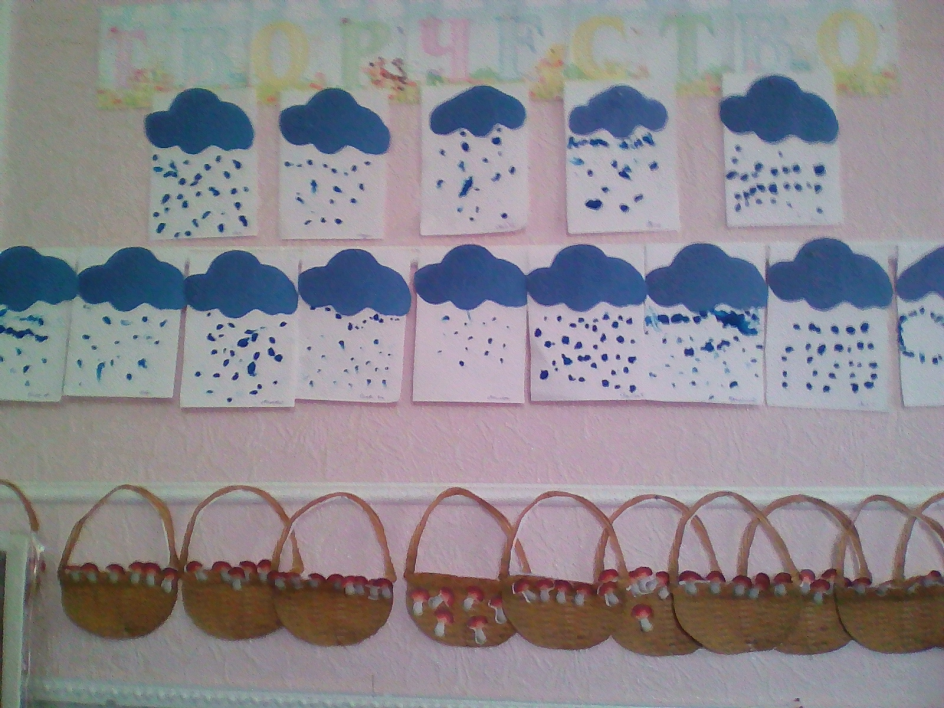 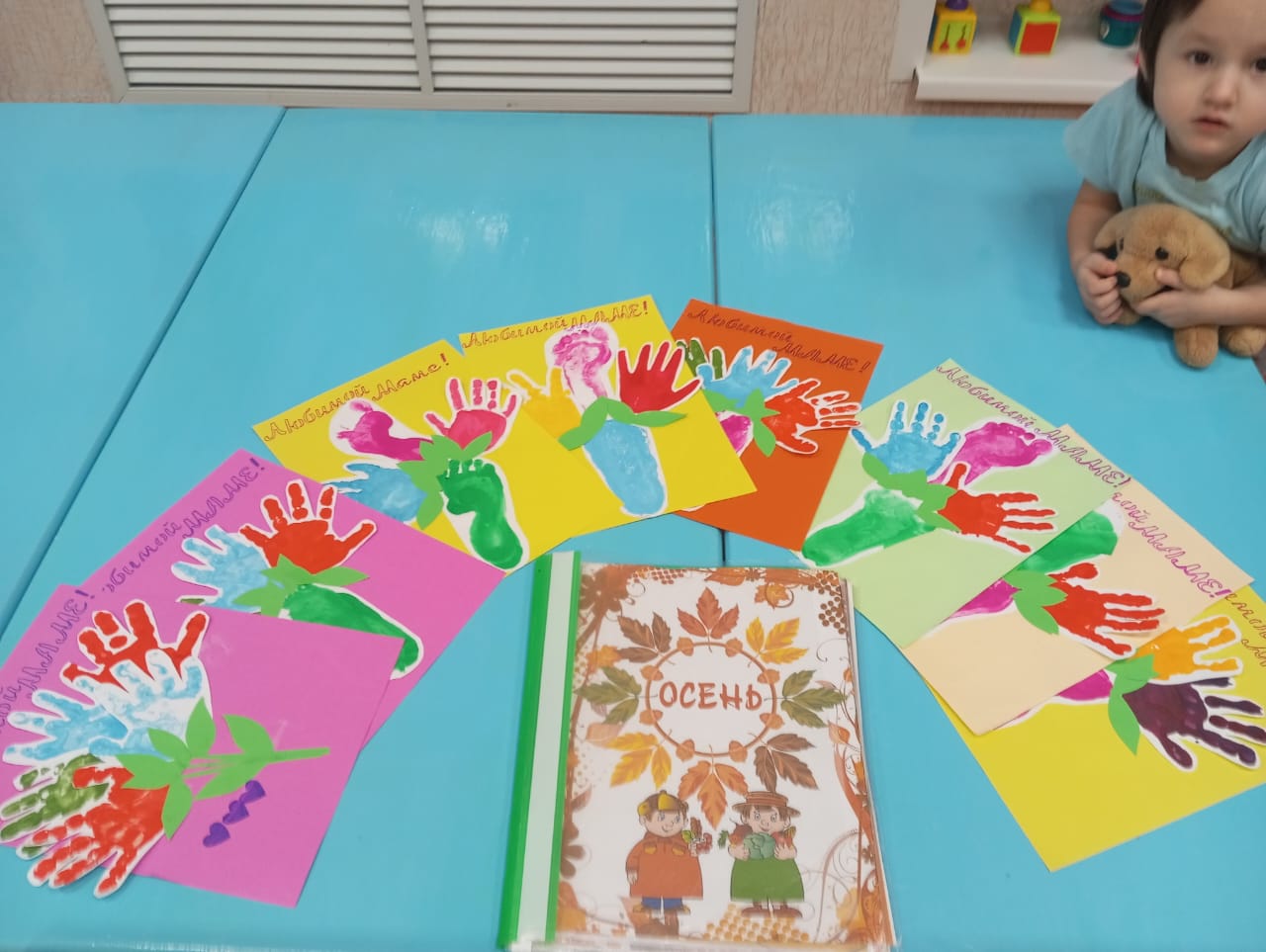 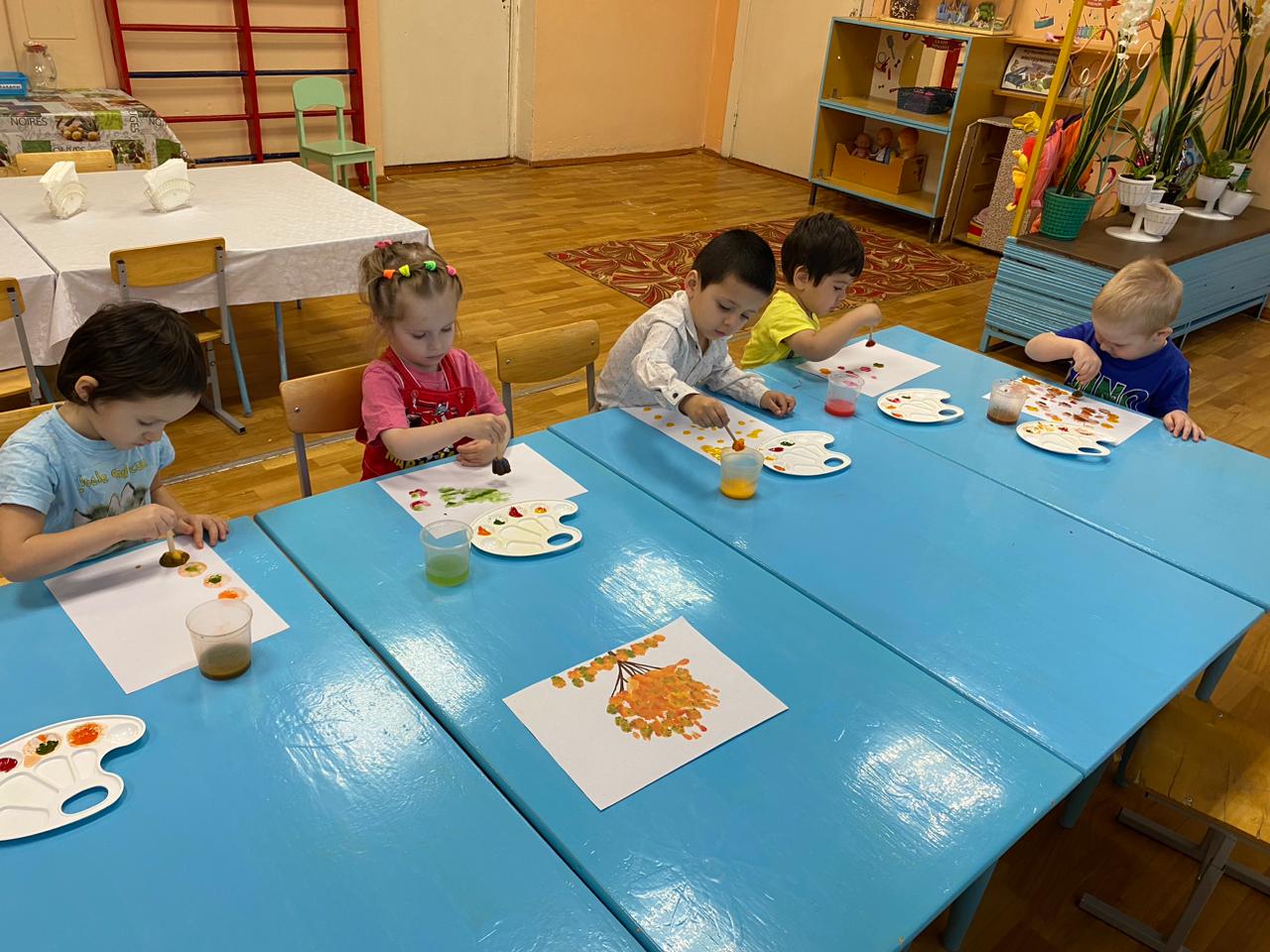 Развитие игровой деятельности
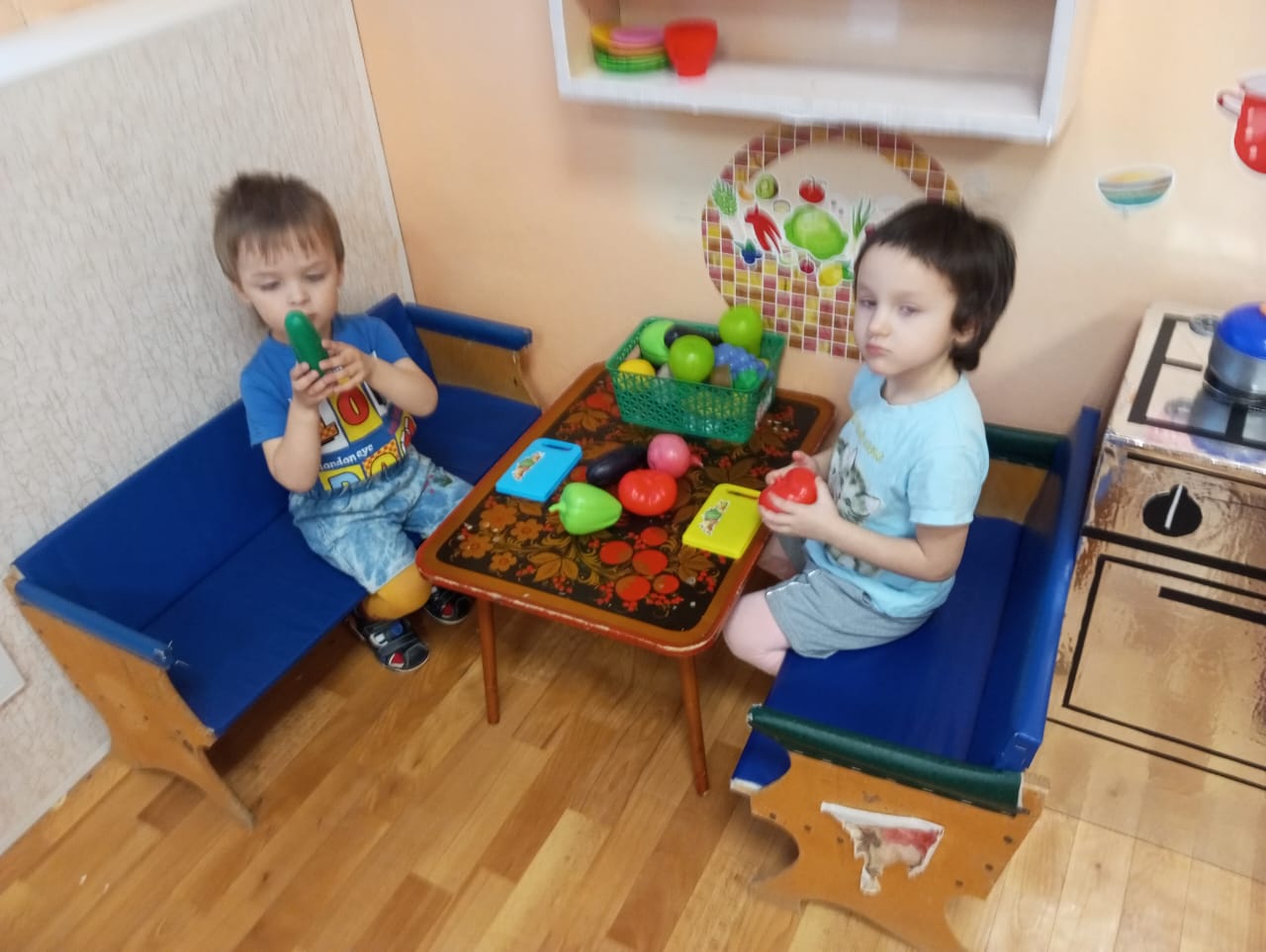 Сюжетно-ролевые игры:
«Оденем куклу на прогулку»
«Сварим суп из овощей»
«Магазин овощей»
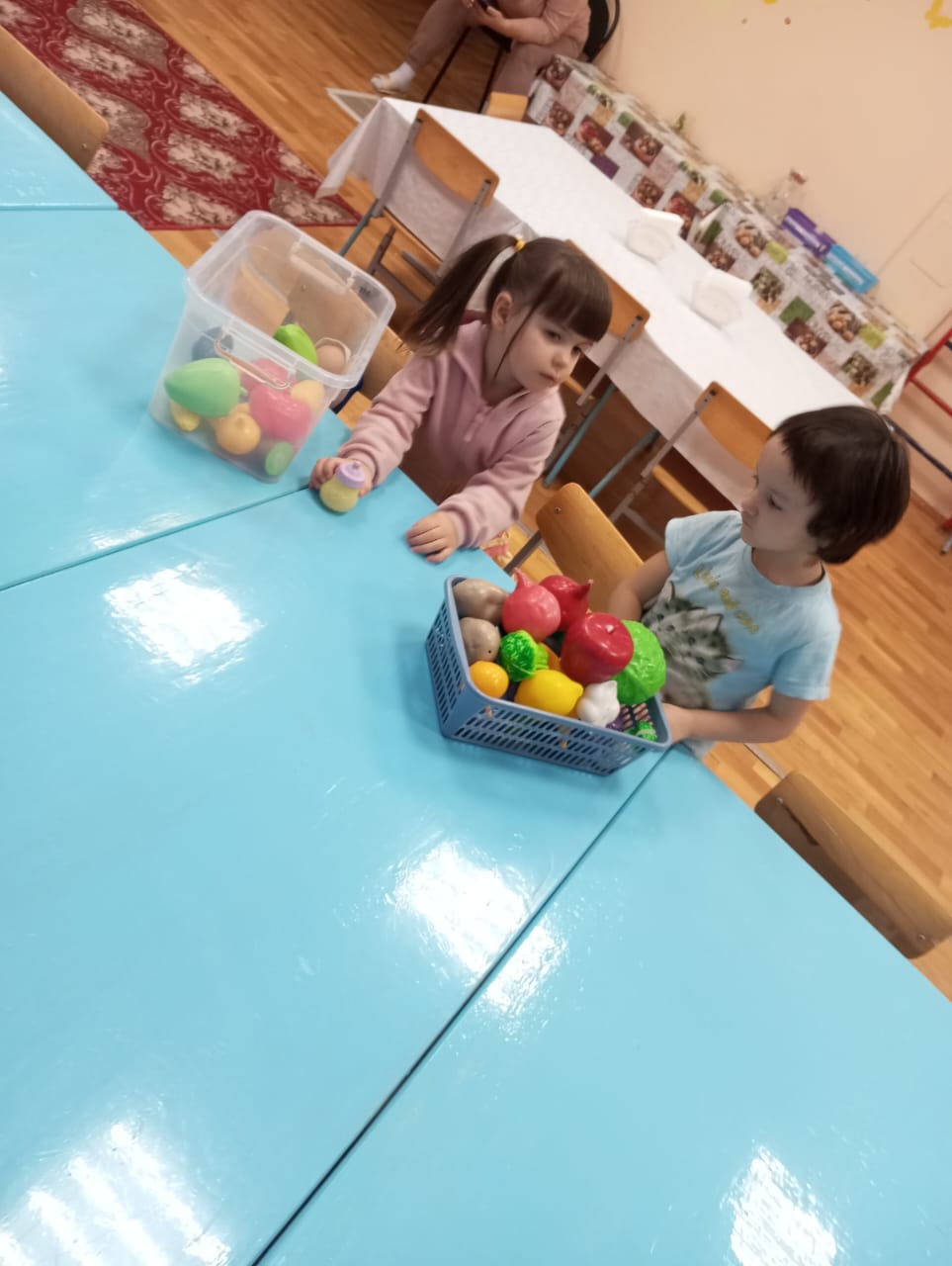 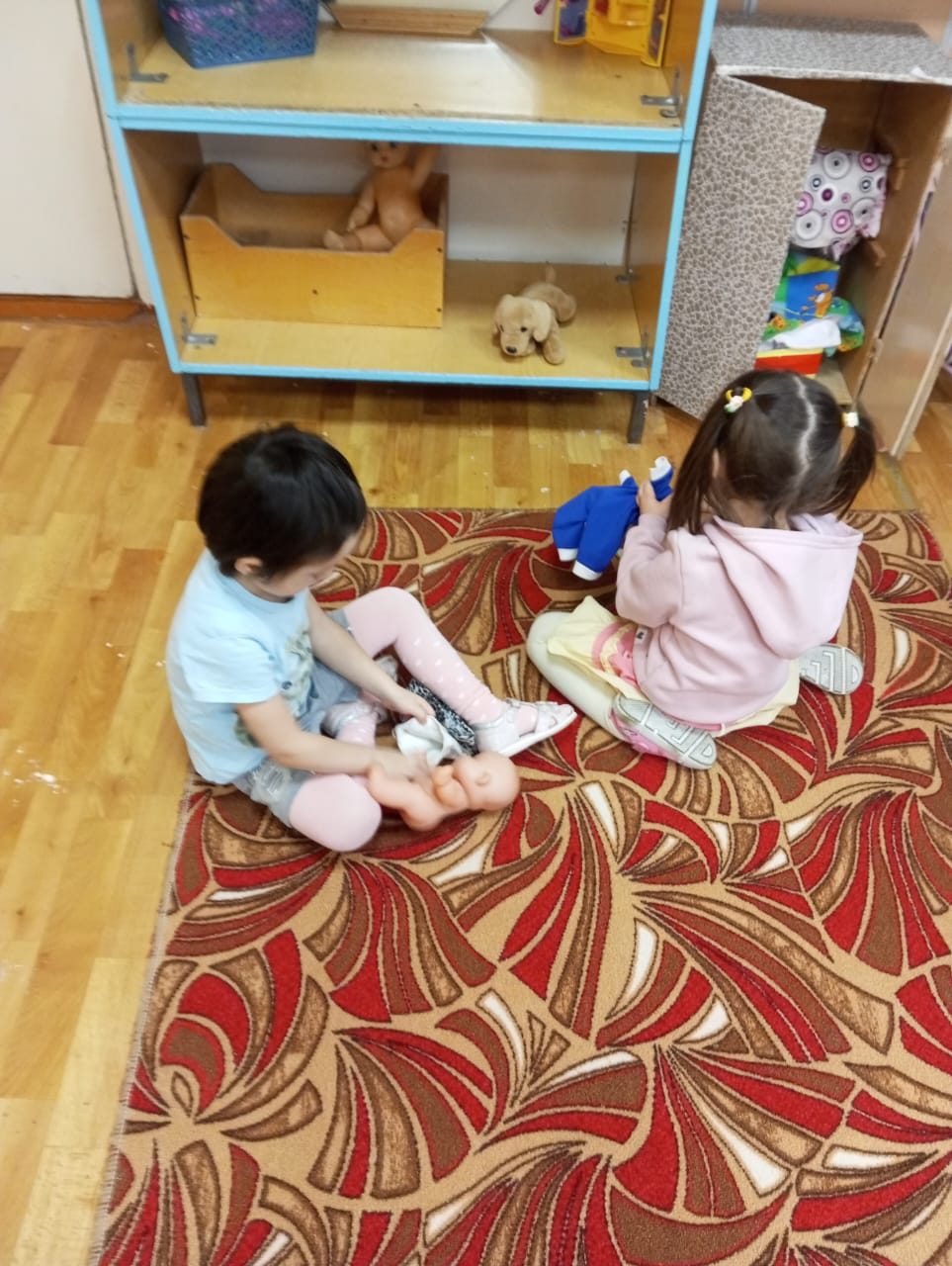 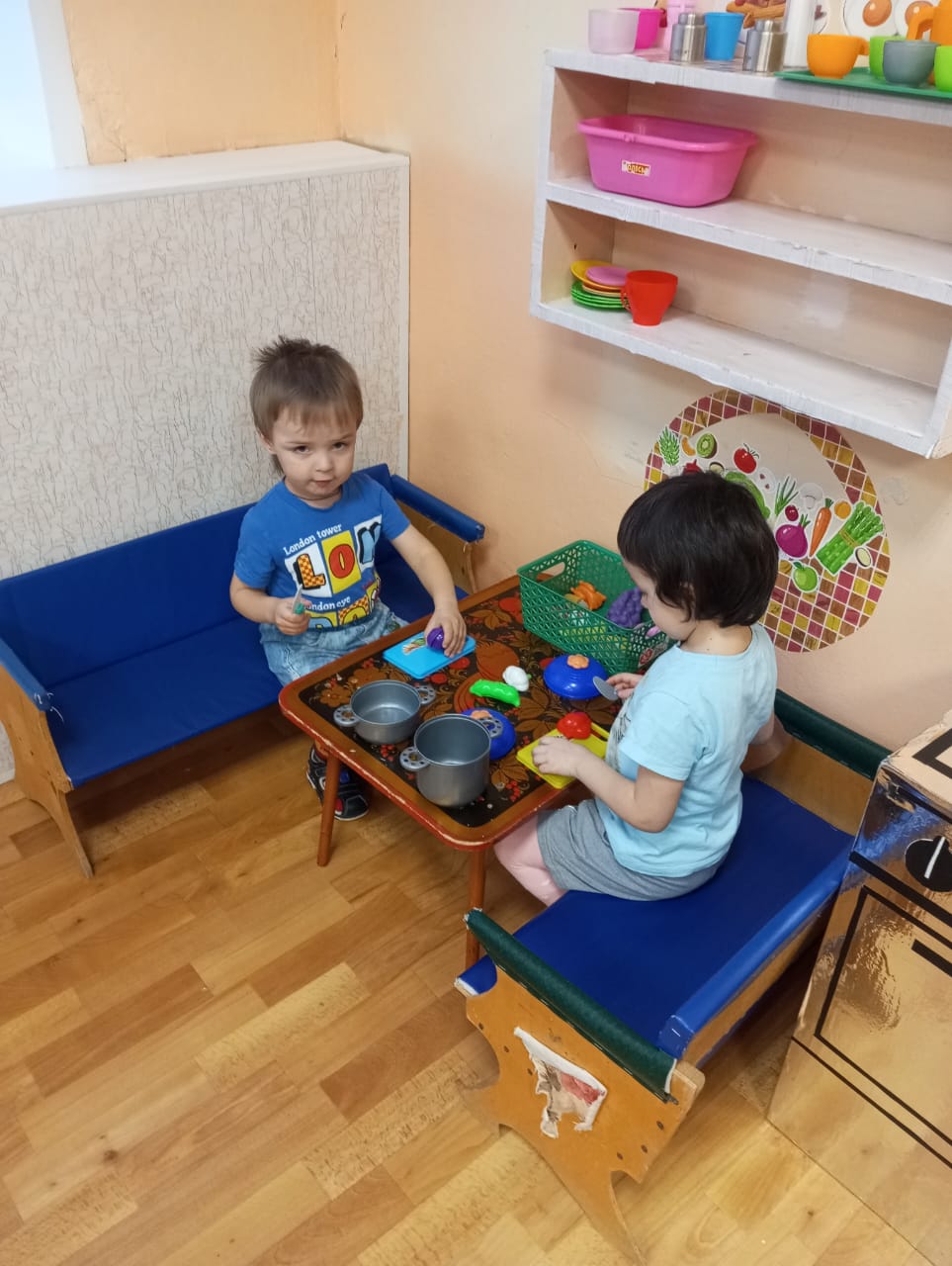 Утренник  «Осень, осень в гости просим!»
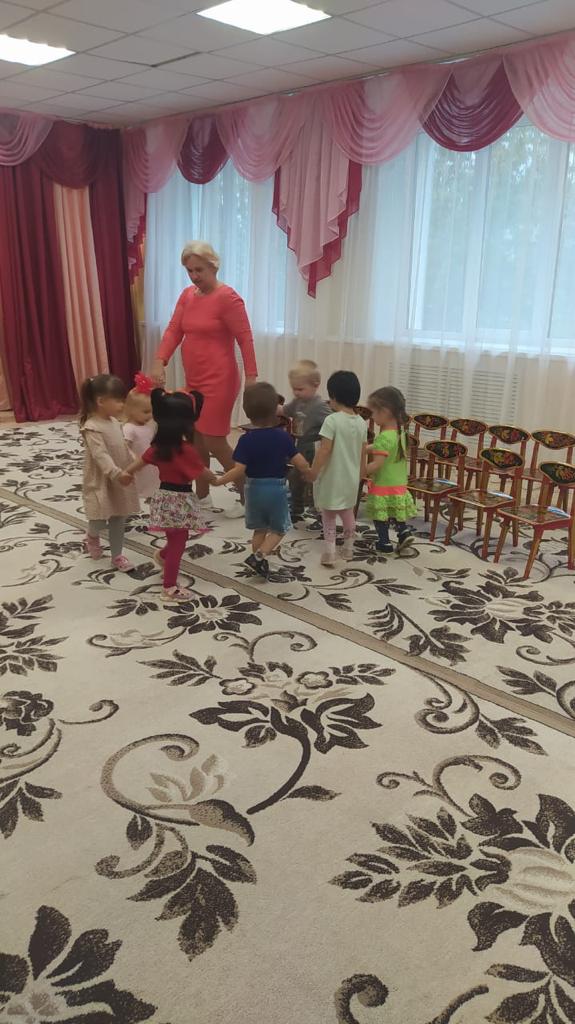 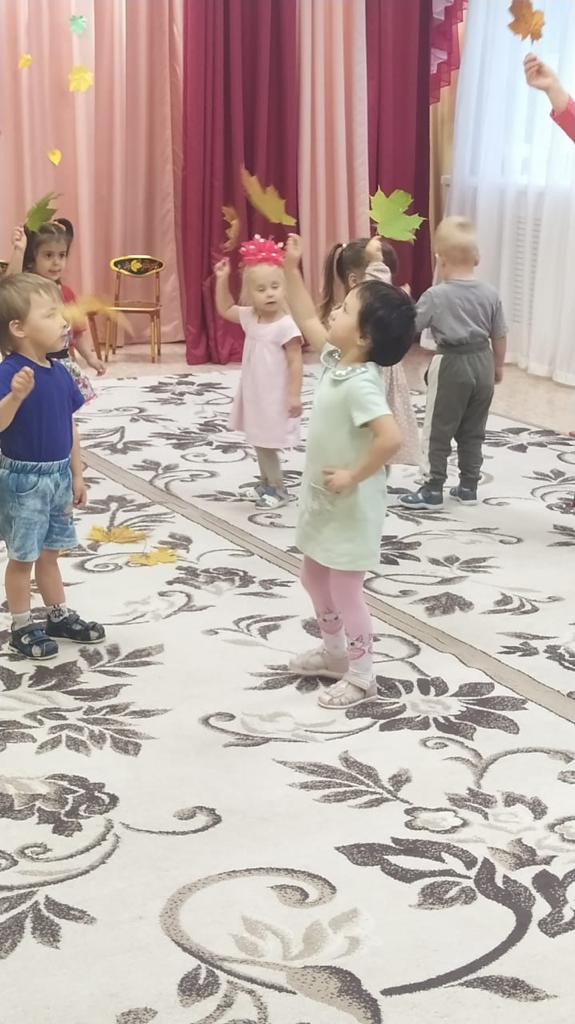 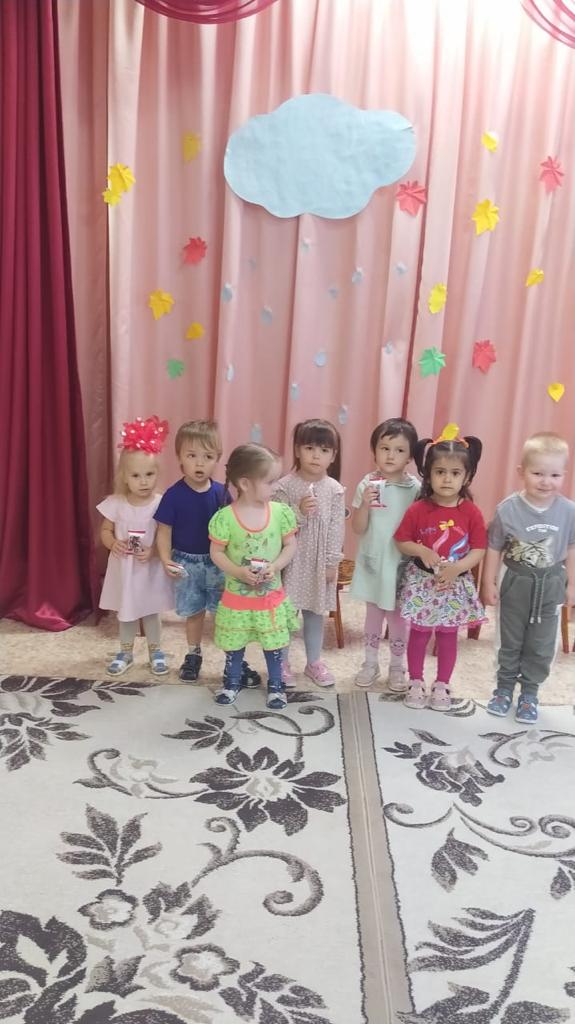 Осенняя прогулка
Прогулки по территории детского сада.
Наблюдения за солнцем, небом, осенним дождем, за красотой и богатством осенних красок. 
Наблюдения за деревьями, растущими на территории детского сада.
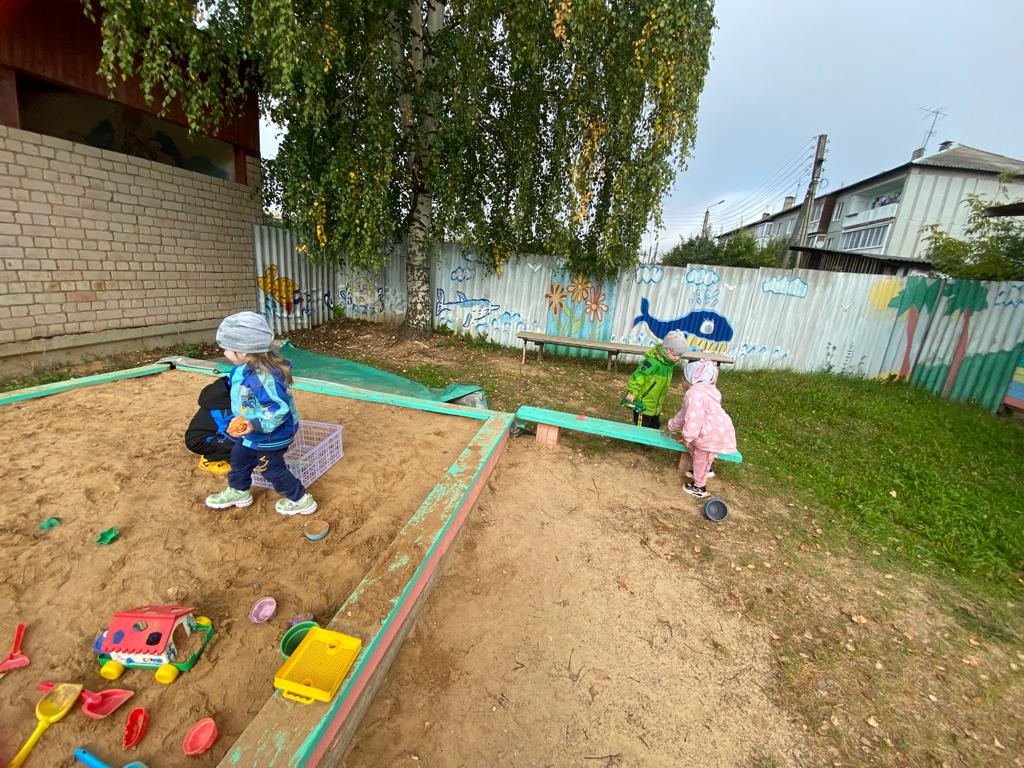 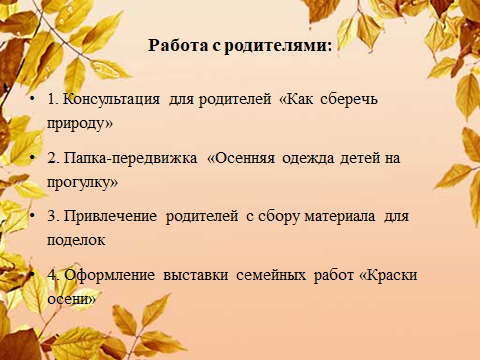 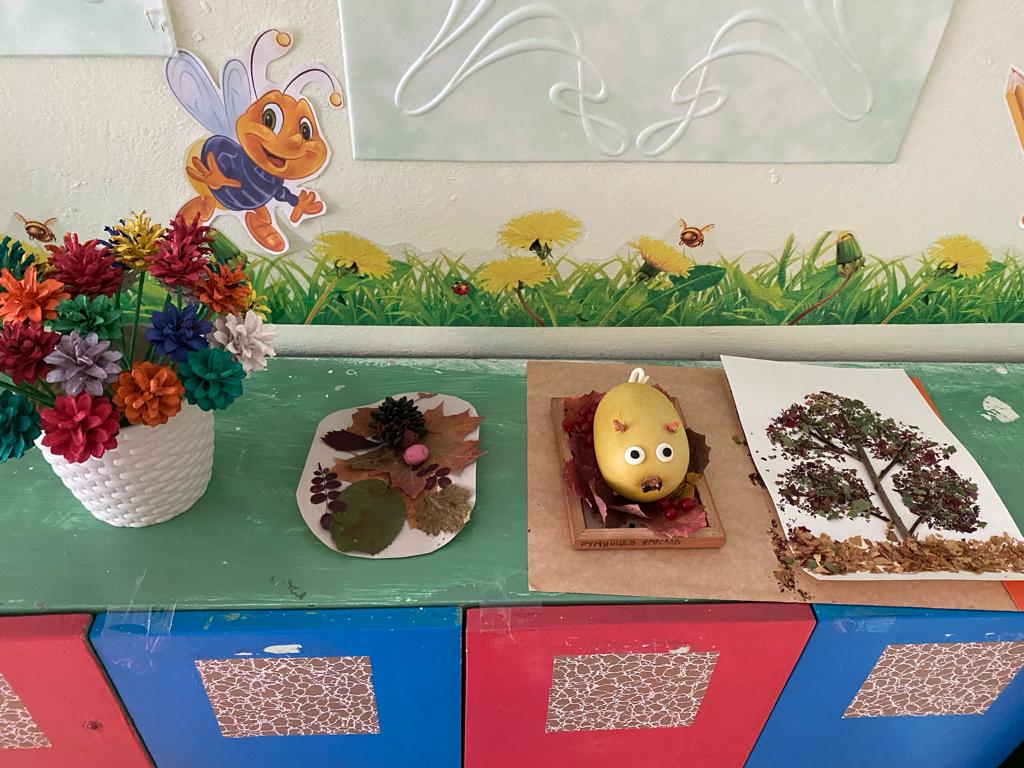 СПАСИБО ЗА ВНИМАНИЕ!